Figure 1. Experimental paradigm. A trial consisted of the presentation of the fixation cross followed by a black ...
Cereb Cortex, Volume 22, Issue 3, March 2012, Pages 701–709, https://doi.org/10.1093/cercor/bhr155
The content of this slide may be subject to copyright: please see the slide notes for details.
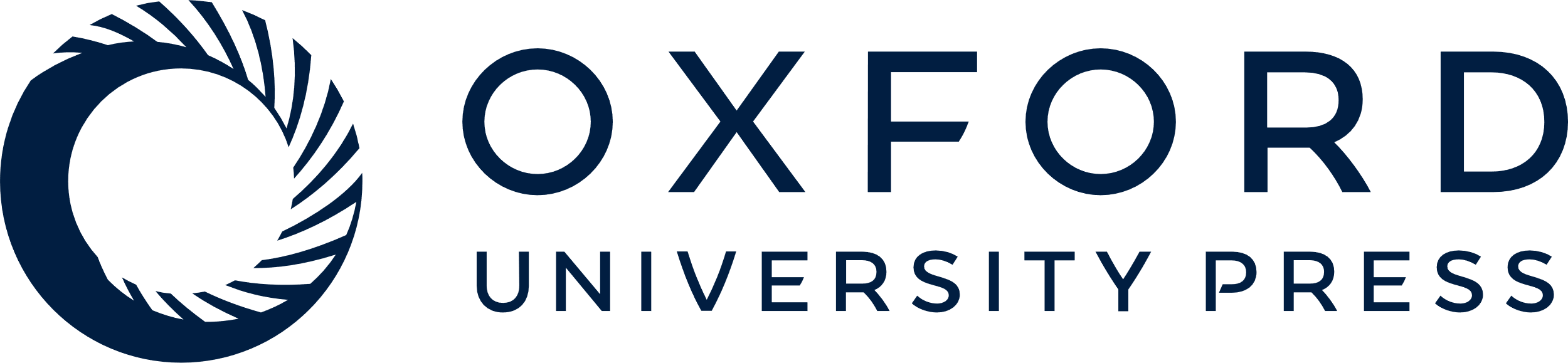 [Speaker Notes: Figure 1. Experimental paradigm. A trial consisted of the presentation of the fixation cross followed by a black screen, followed by the presentation of the picture. After picture presentation, triple pulse erTMS was applied randomly at 1 of 5 different time windows. In the first trial shown in the figure, the TMS pulses were applied 225 ms after picture presentation and in the second trial shown, at 400 ms after picture presentation. Participants were instructed to name the presented picture as quickly as possible by responding into a microphone. After a jittered delay between 6 and 8 s, a new trial began.


Unless provided in the caption above, the following copyright applies to the content of this slide: © The Author 2011. Published by Oxford University Press. All rights reserved. For permissions, please e-mail: journals.permissions@oup.com]